◆歌唱軌跡　合格金色時
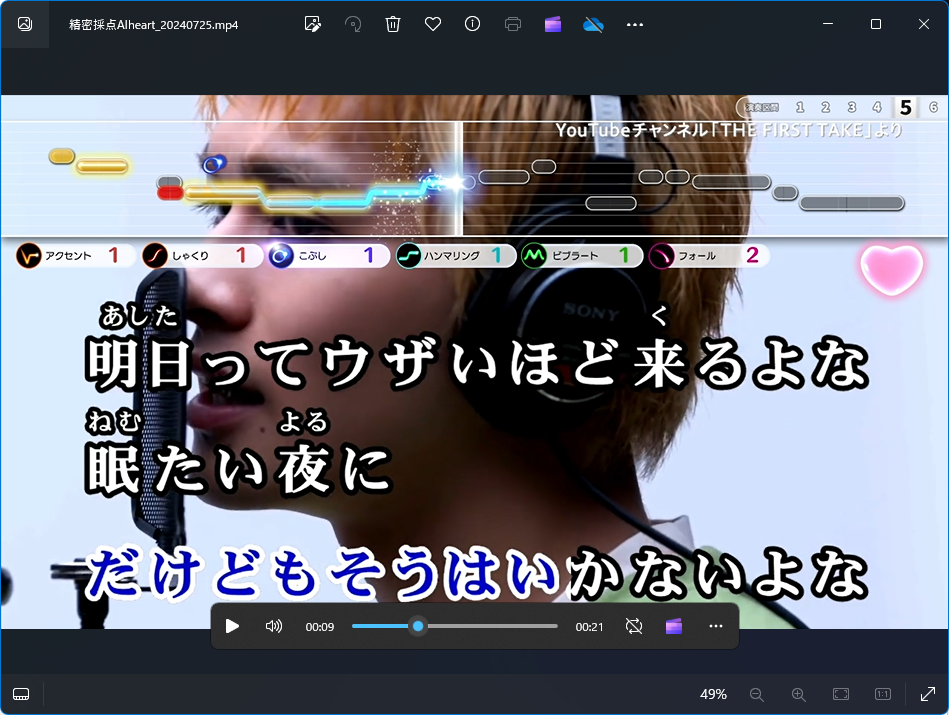 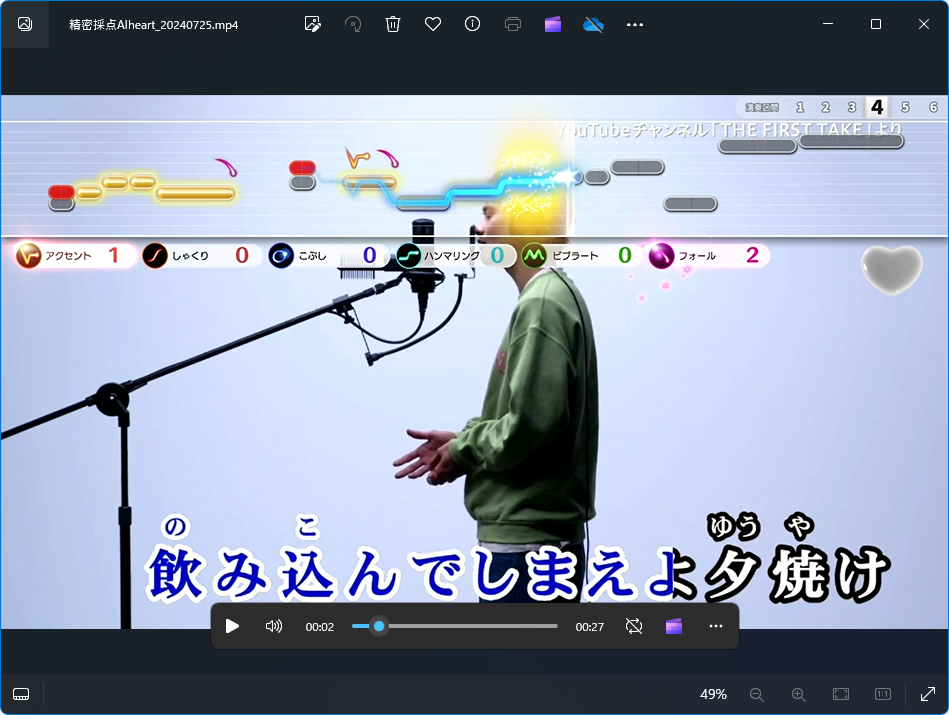 黄色の主張が強く見えます。
この画像程度までに黄色の光彩を無くし、
エフェクトの広がる範囲も画像の半分程度としたいです。
◆ページ単位での星キラ演出(音程評価)
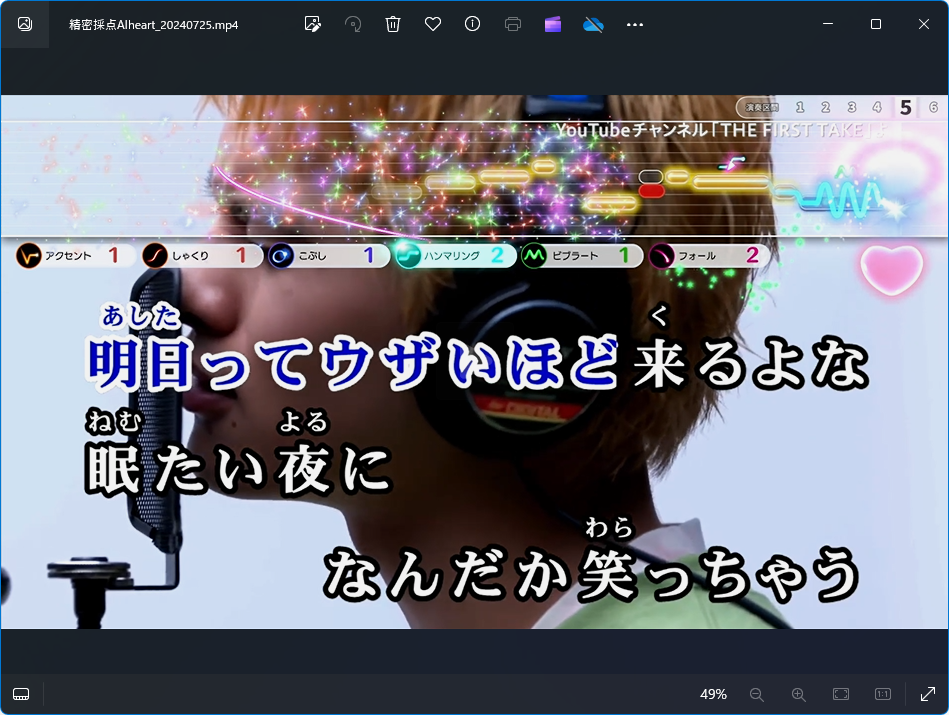 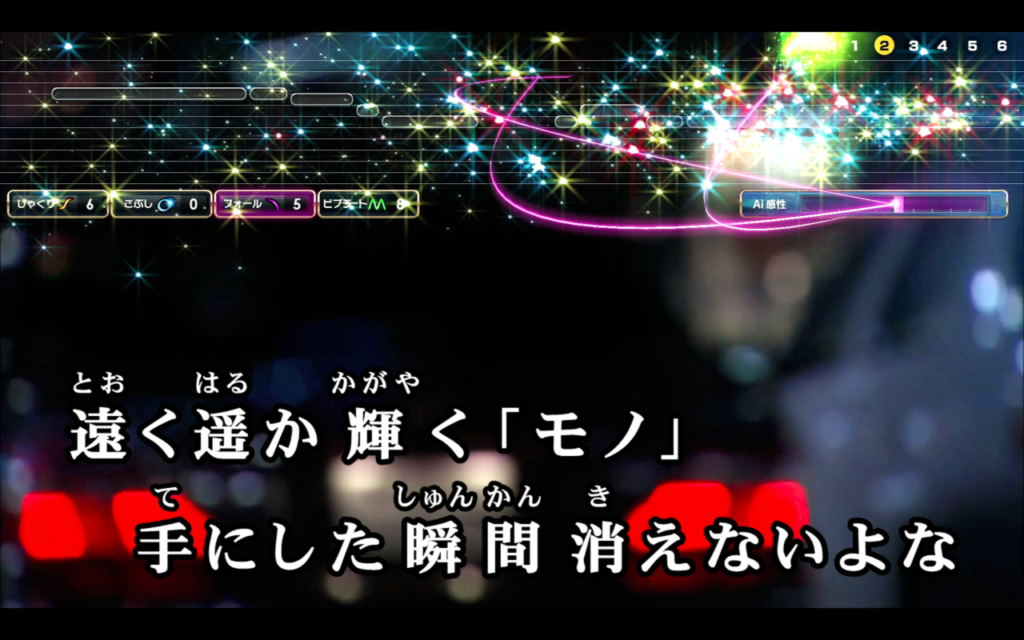 ◆聴感　ピンク色光線
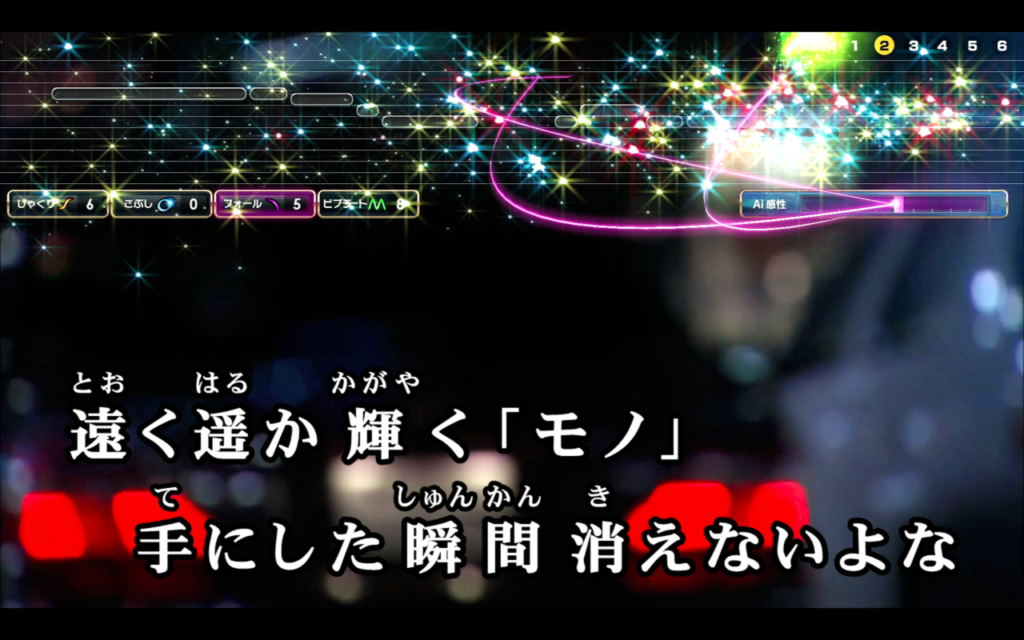 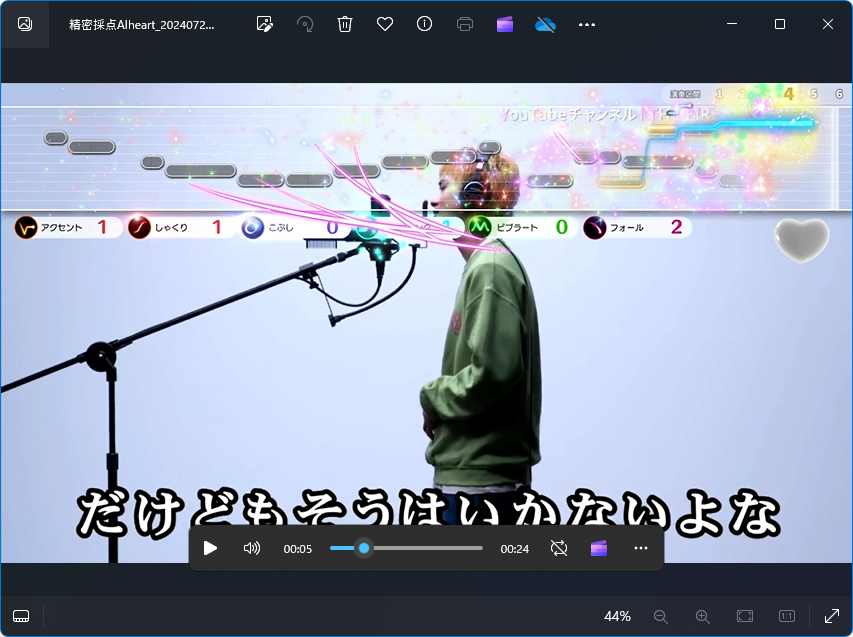 ◆技法検出アイコン表示時
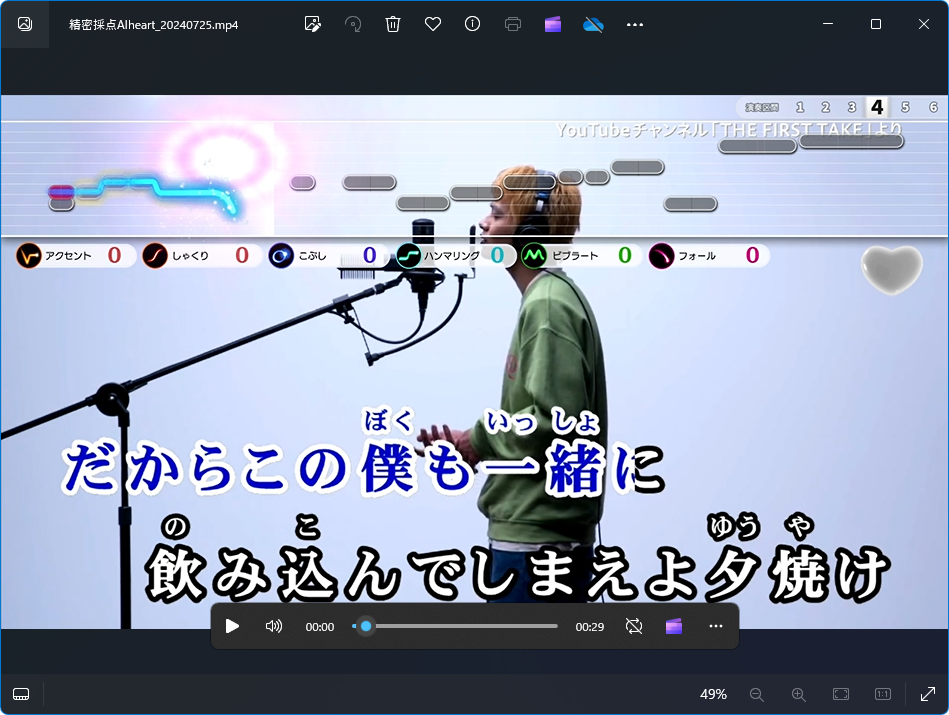 発光が強いので、もう少し抑えたいです。